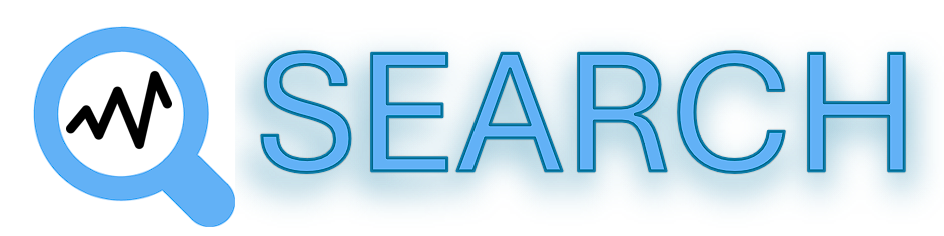 Reducing Per-flow Memory Use in TCP SEARCH
May 30, 2025
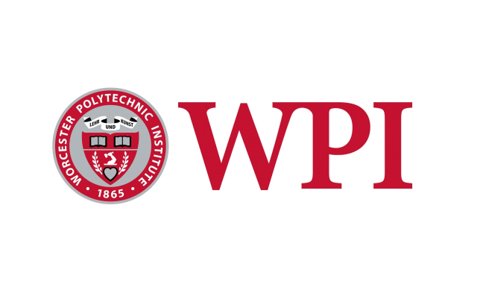 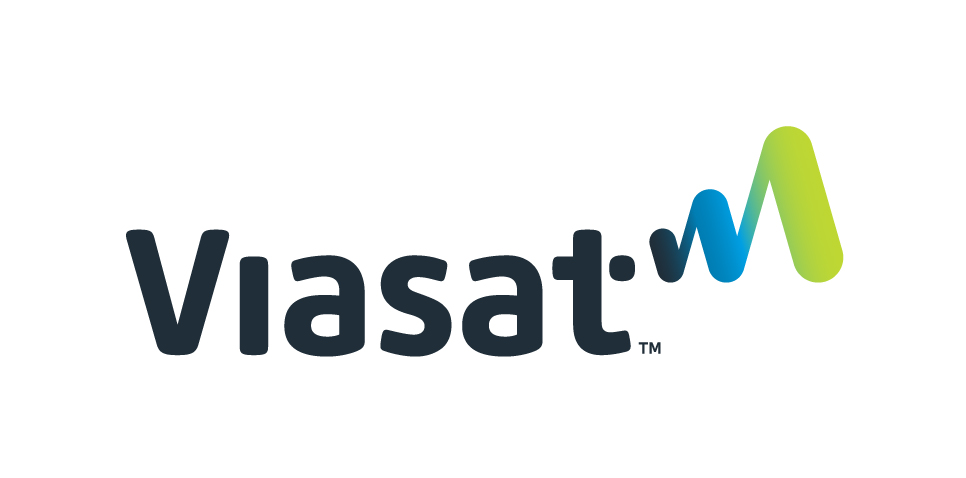 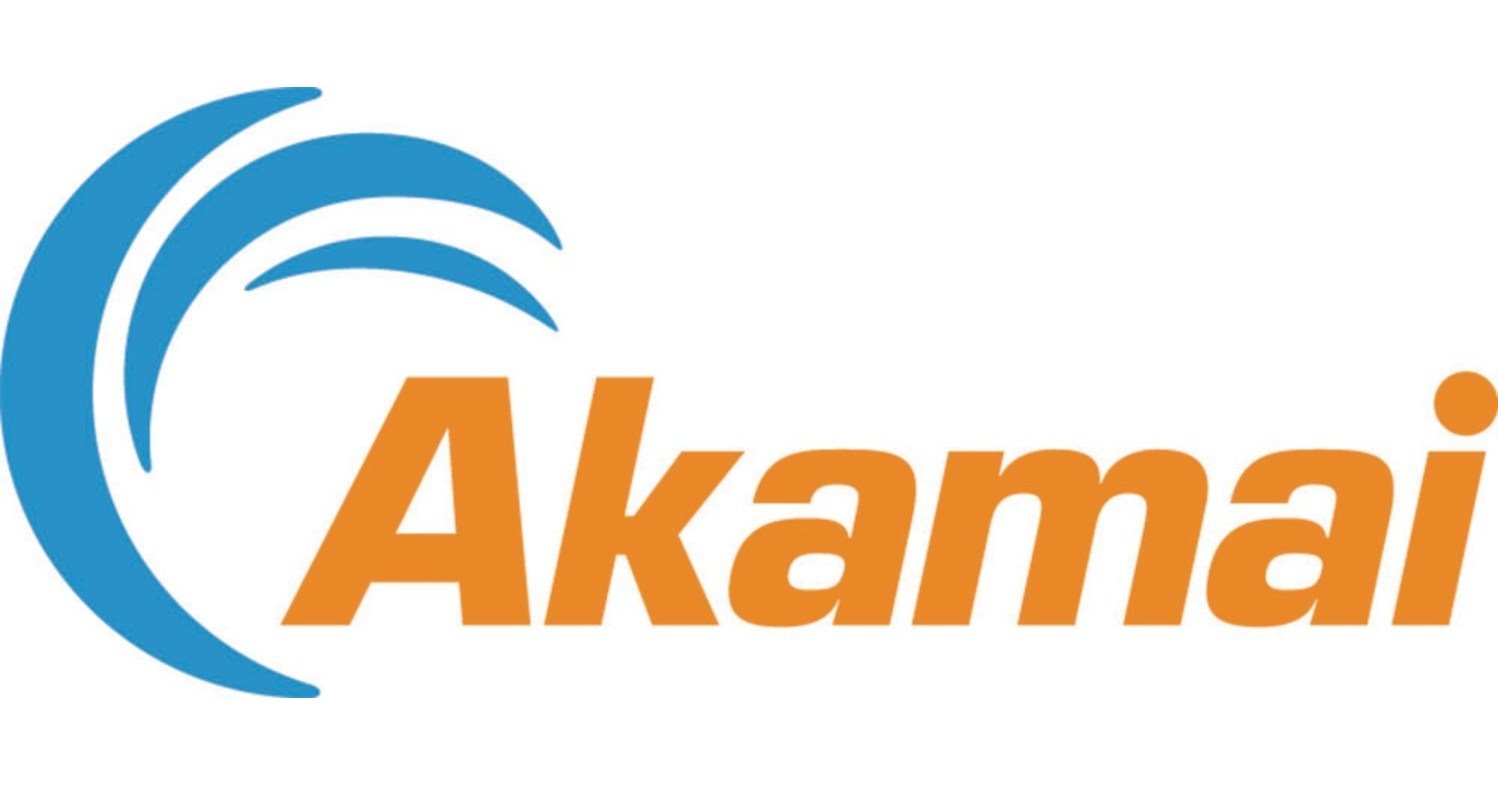 Jae Chung
Feng Li
Benjamin Peters
Maryam Ataei
Mark Claypool
Amber Cronin
1
The 26th IEEE International Symposium on a World of Wireless, Mobile and Multimedia Networks (WoWMoM)
TCP Slow Start Overview
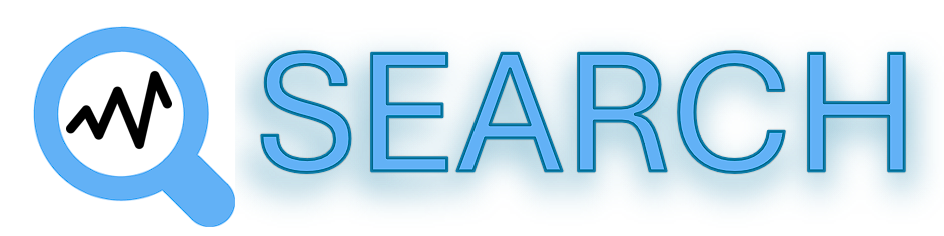 Exit
Exit
During slow start: TCP congestion window is doubling for each RTT

Packet loss happen       Exit slow start: Exit late 					   	    (After loss)

Idea: Exit after reaching capacity and before loss

HyStart is introduced (Linux default)

HyStart over satellite network        Too early exit 					         (Before capacity)
Packet loss
Congestion Avoidance
Slow Start
Congestion Window
Capacity
Time
Goal: Introduce  an algorithm to exit at chokepoint : Exit after reaching the capacity and before loss.
2
Outline
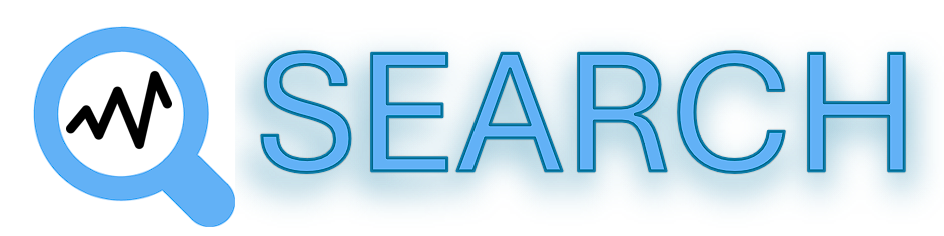 TCP Slow start Overview
SEARCH Algorithm
Reduce Memory Use
Performance Evaluation
Conclusion and Future work
3
SEARCH Overview
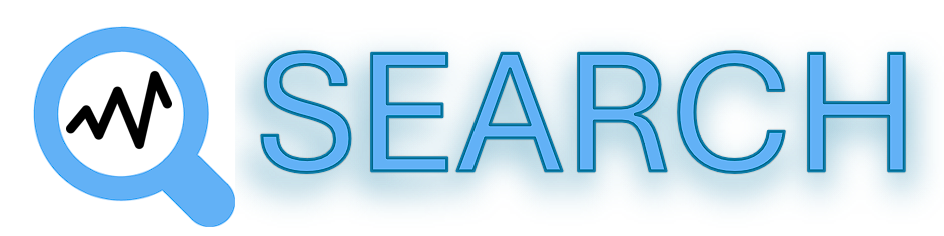 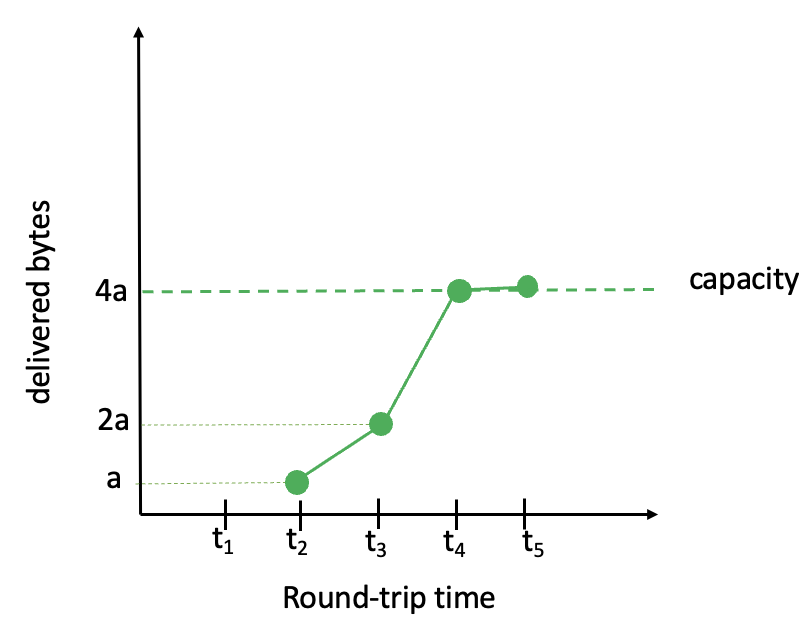 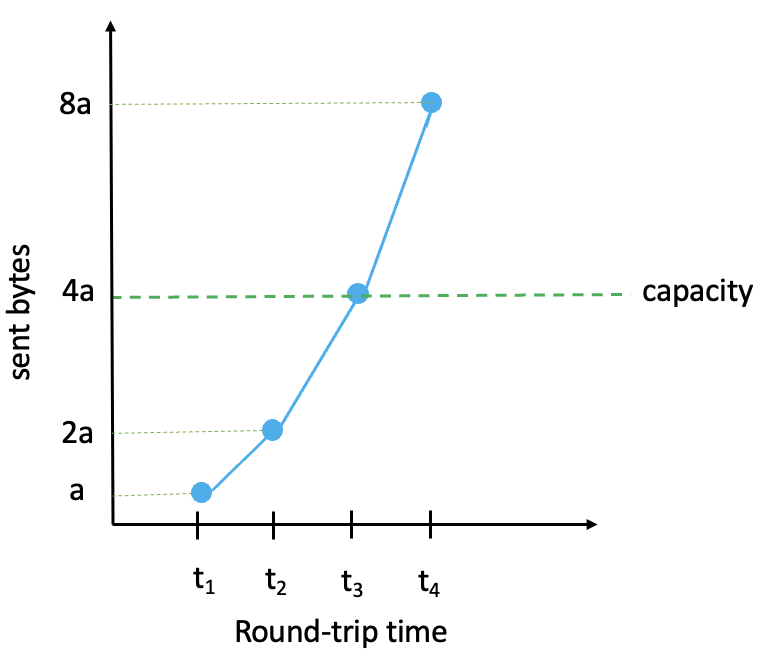 capacity
2 × delivered bytes_1RTT before =
curr_delv
prev_delv
threshold
difference
0
t1
t2
t5
t3
t4
Round-trip time
4
SEARCH Overview
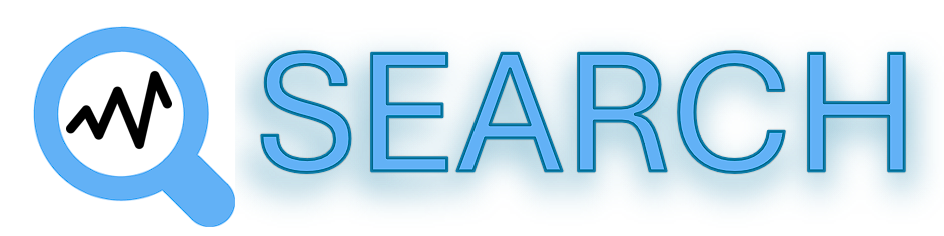 SEARCH adds memory per flow to TCP to  track delivery bytes.
With a lot of flows, memory scales poorly.[1, 2]
Based on normalized difference calculation:
SEARCH needs only relative, not exact, values.



We reduce memory by :
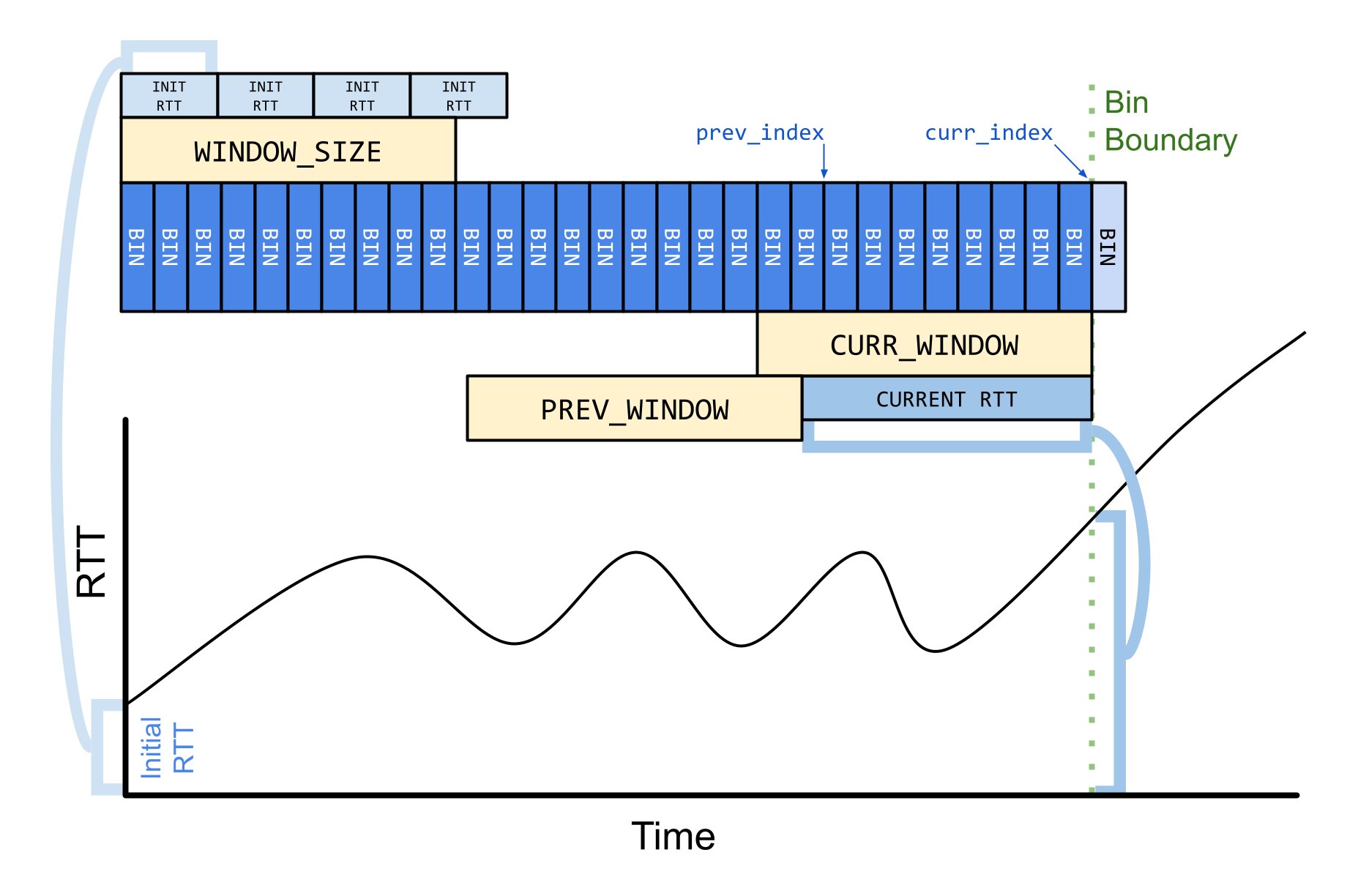 dynamic bit-shifting
5
[1] A. Shieh, A. C. Myers, and E. G. Sirer, “A Stateless Approach to Connection-oriented Protocols,” ACM Transactions on Computer Systems (TOCS), vol. 26, no. 3, pp. 1–50, 2008.
[2] Cloudflare, “Unbounded Memory Usage by TCP for Receive Buffers, and How We Fixed It,” 2023. [Online]. Available: https://tinyurl.com/ybhjp66s
[Speaker Notes: Relative values can be preserved with less precision.To compress bins]
Outline
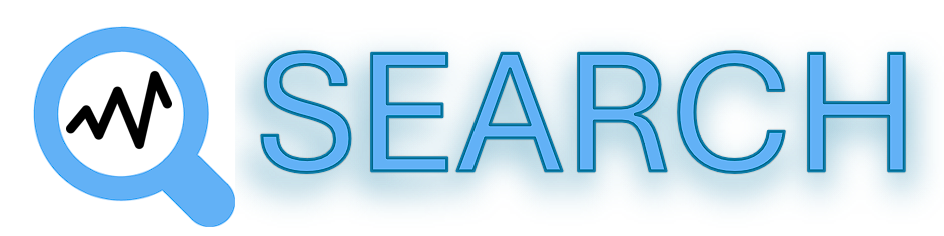 TCP Slow start Overview
SEARCH Algorithm
Reduce Memory Use
Performance Evaluation
Conclusion and Future work
6
Bit Shifting
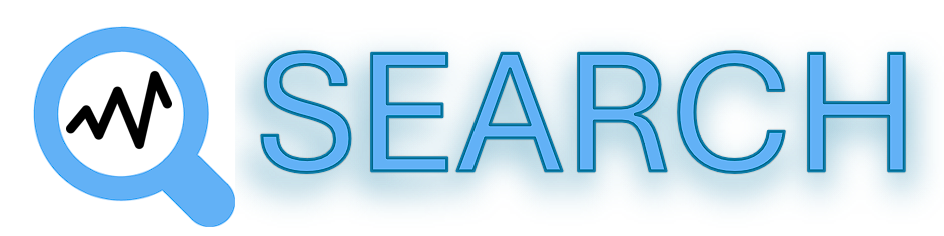 u32  bin[TOTAL_BINS];  // array of bins
u32  bin_duration_us;  // duration of each bin
u32  bin_end_us;       // end time of latest bin
s32  curr_idx;         // total number of bins
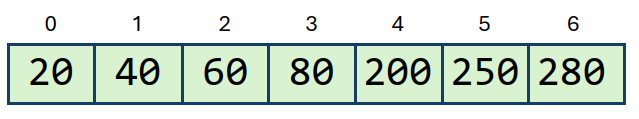 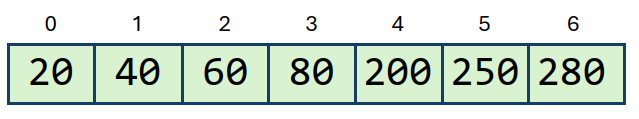 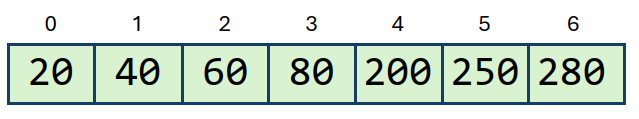 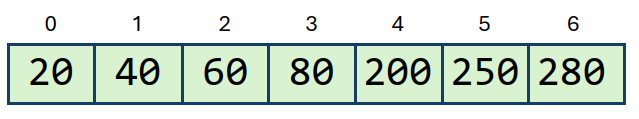 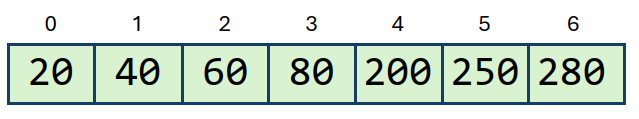 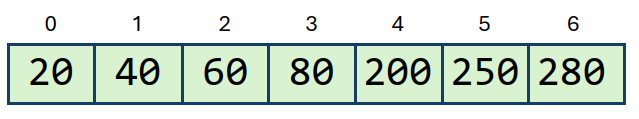 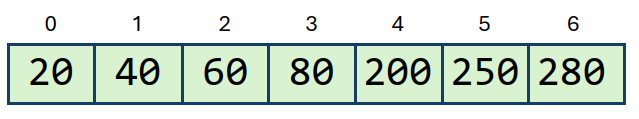 7
Bit Shifting
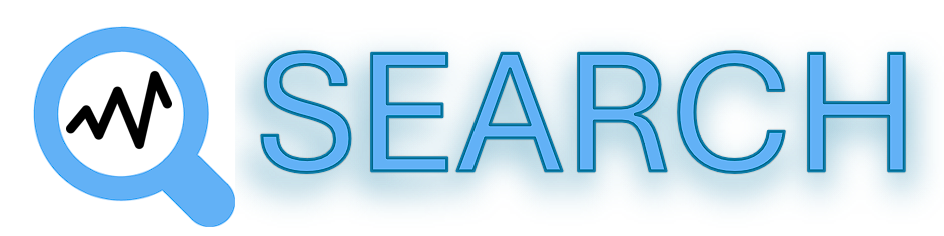 Reduce number of bits for each bin
u32  bin[TOTAL_BINS];  // array of bins
u32  bin_duration_us;  // duration of each bin
u32  bin_end_us;       // end time of latest bin
s32  curr_idx;         // total number of bins
u32  u8
u8   scale_factor;     // divisions by 2 (shifts)
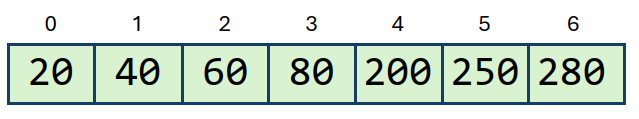 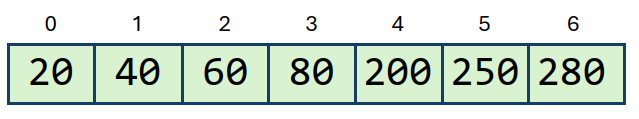 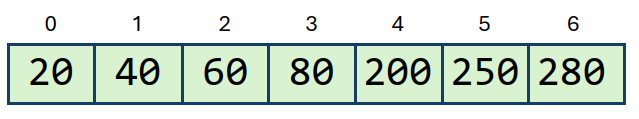 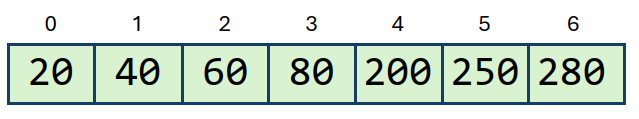 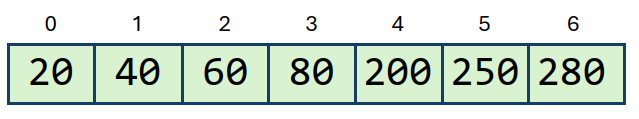 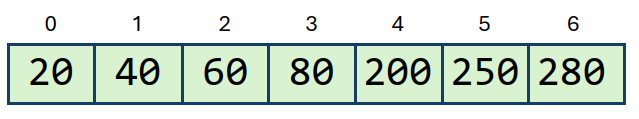 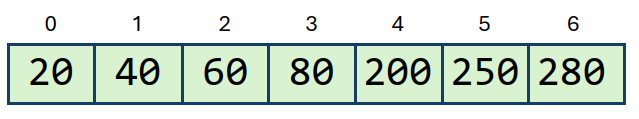 280
280
scale factor
÷ 2
1
140
40
100
140
10
20
125
30
8
Error with Reduced Bits Per Bin​
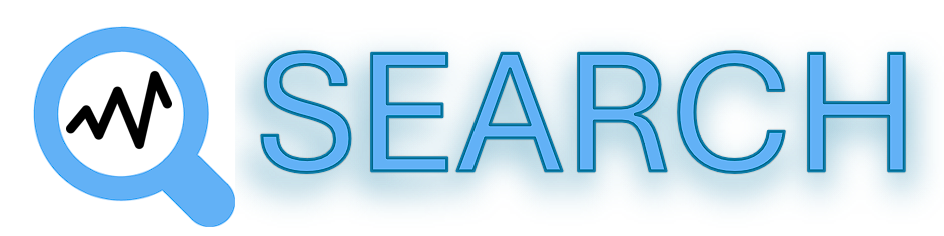 With u32 bins:
Current window = 280 - 60 = 220 bytes
Previous window = 200 - 20 = 180 bytes

norm = 360 – 220 / 360 = 0.39
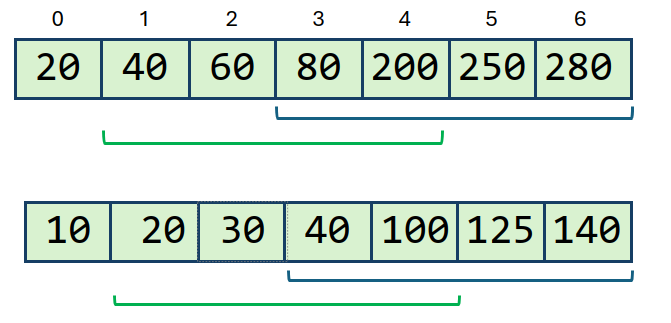 With u8 bins (after bit-shifting):
Current window = 140 - 30 = 110 bytes
Previous window = 100 - 10 = 90 bytes

norm = 180 – 110 / 180 = 0.39
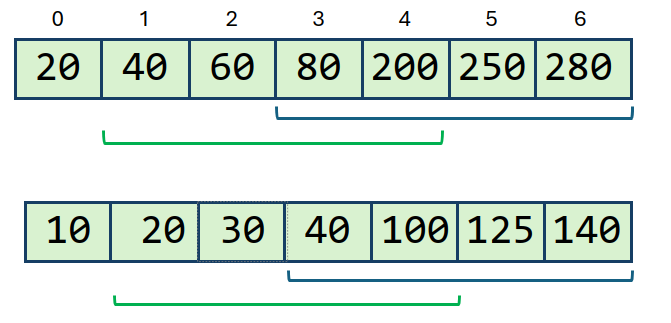 9
Outline
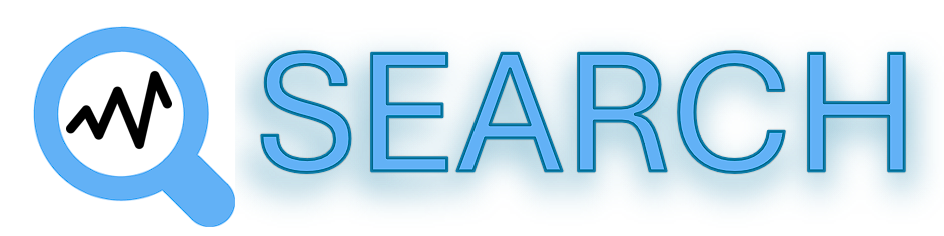 TCP Slow start Overview
SEARCH Algorithm
Reduce Memory Use
Performance Evaluation
Conclusion and Future work
10
Satellite Testbed
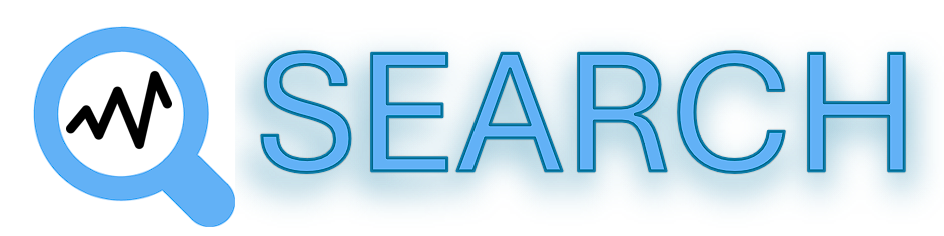 Setup:​
Client: Linux machine (Ubuntu 20.04 and Linux kernel version 5.4.0) via Viasat-2 satellite terminal​
Server: Linux machine (Mint 20.3 and Linux kernel version 5.10.79)
RTT: ~600 ms​
Capacity: ~150 Mb/s​
PEP disabled​

Download Details:​
45 Iperf3 TCP Downloads.​
Duration: 45 seconds.​
Test schedule: 24 hours.
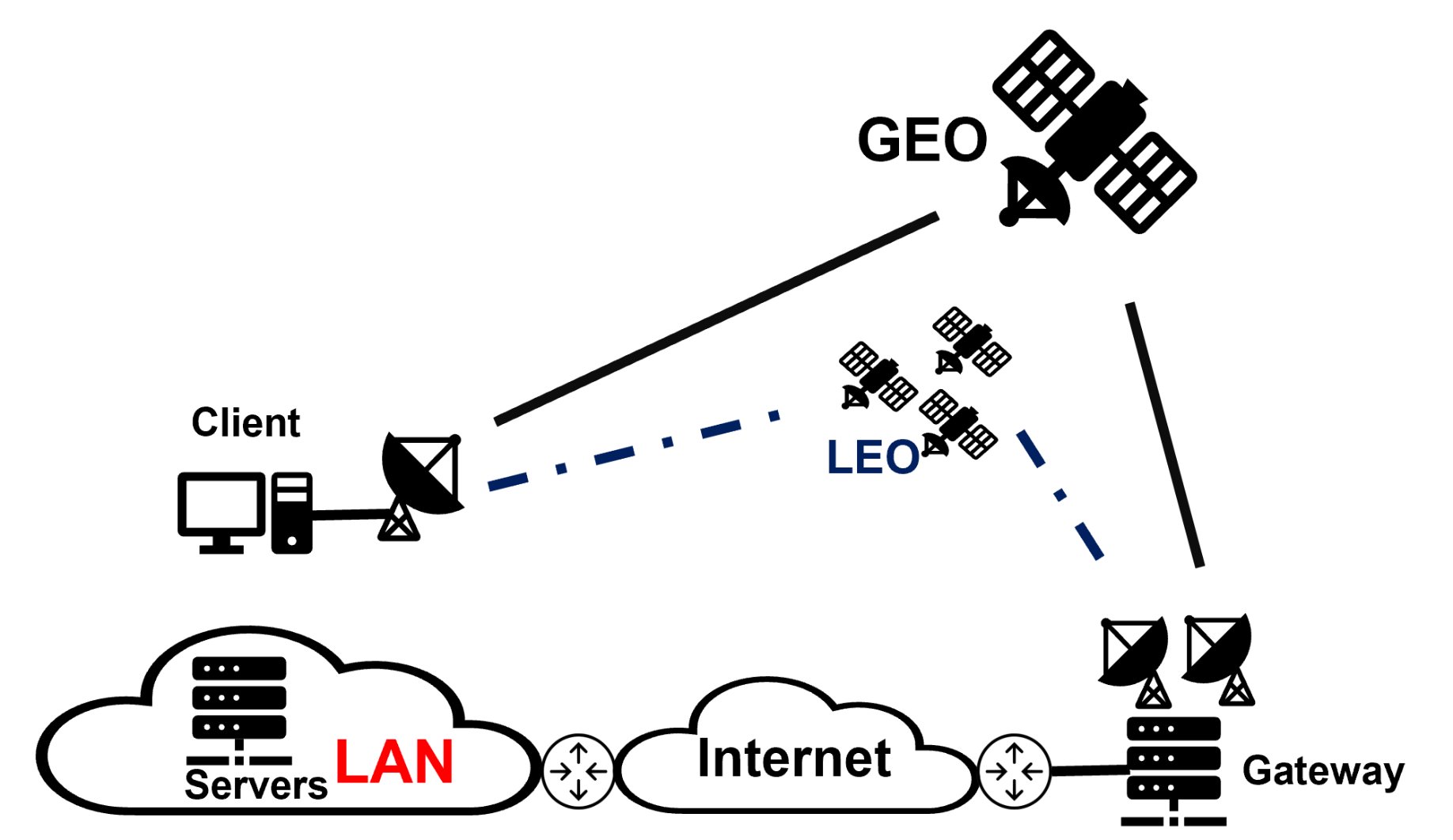 11
Case Study
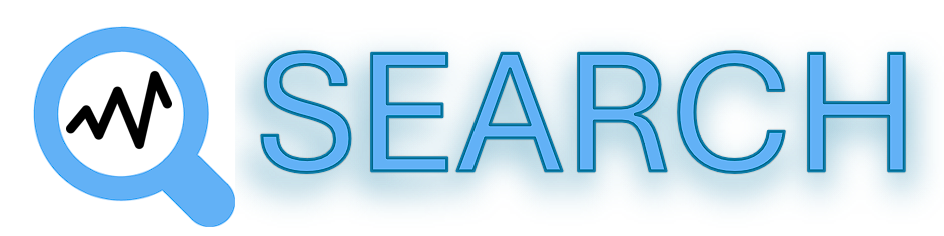 C E L
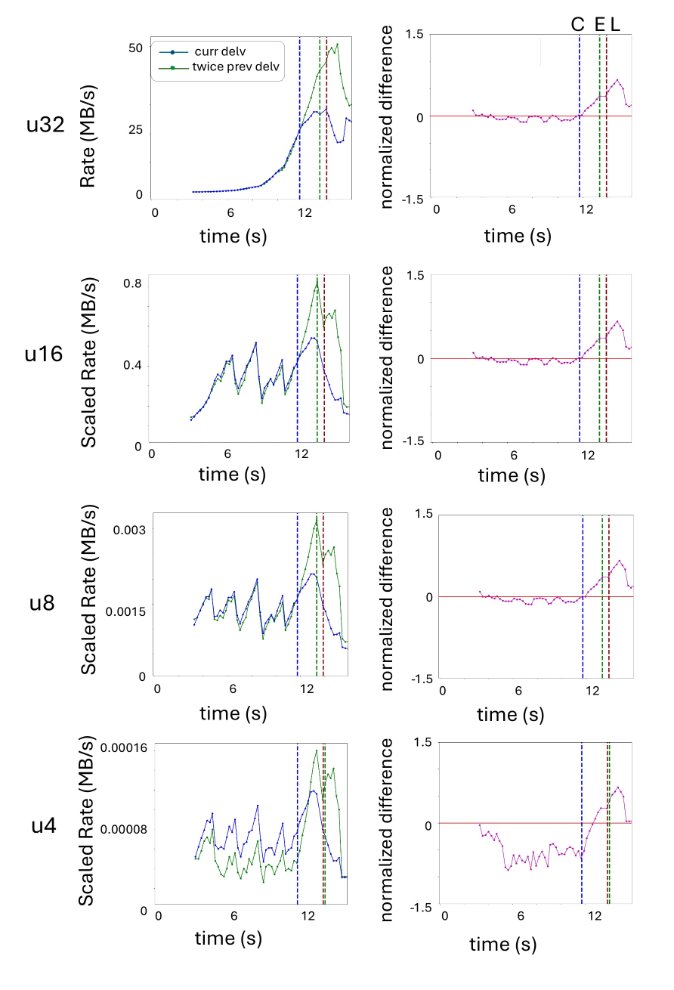 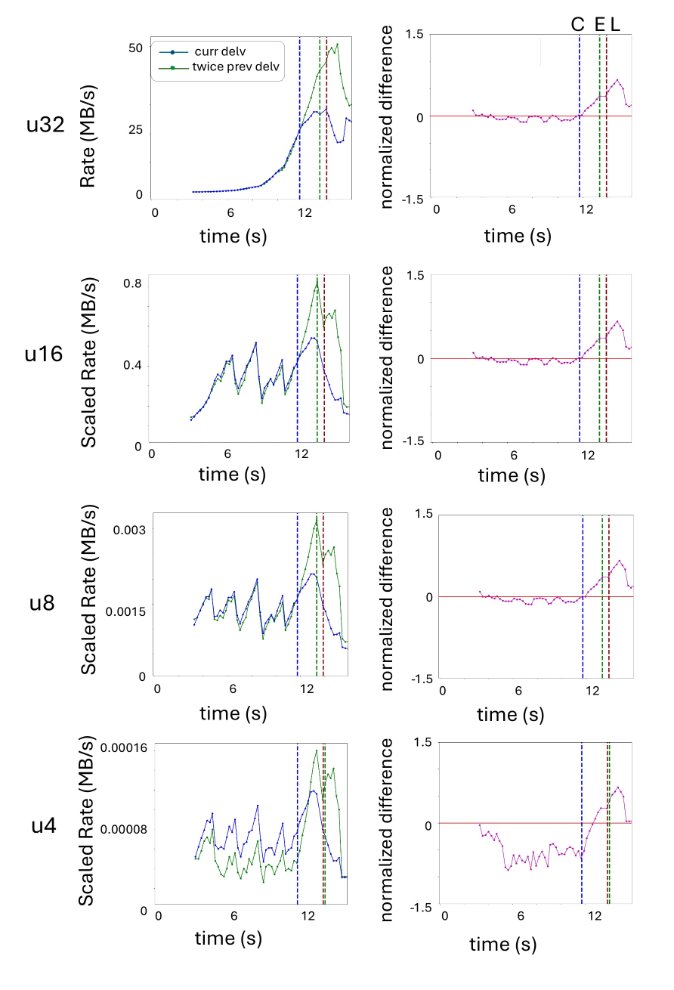 C  L E
C E L
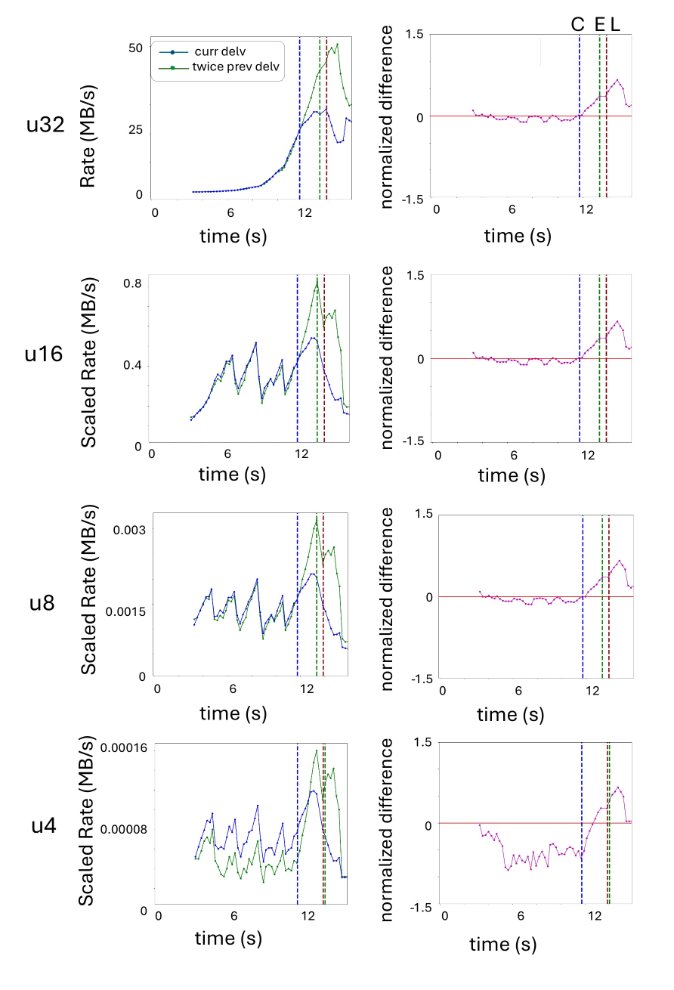 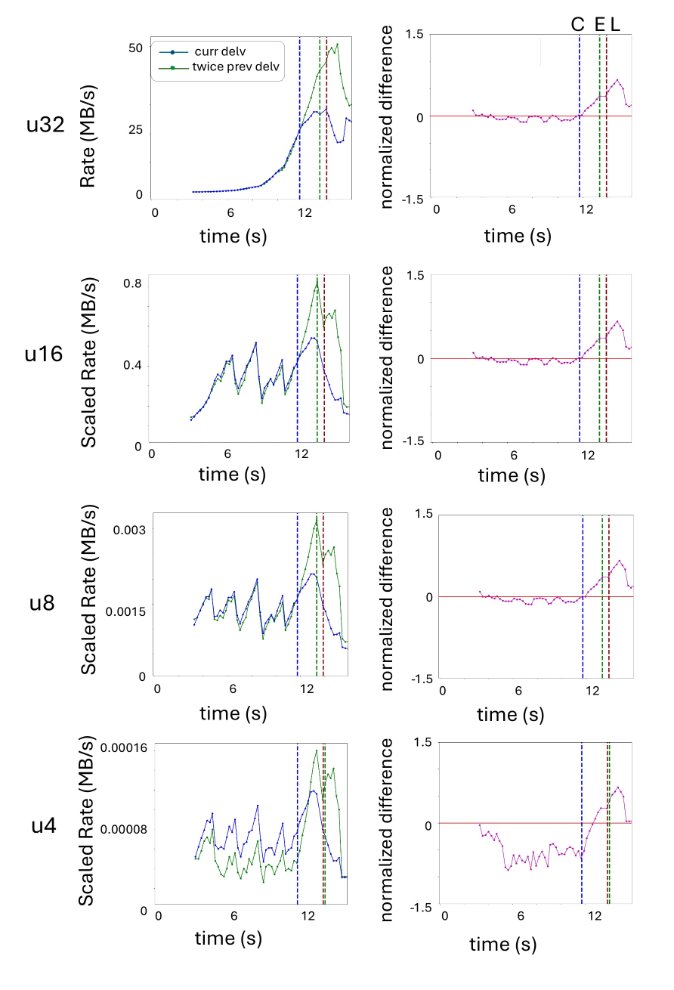 12
12
[Speaker Notes: we probably do not go down to u4]
Summary Table
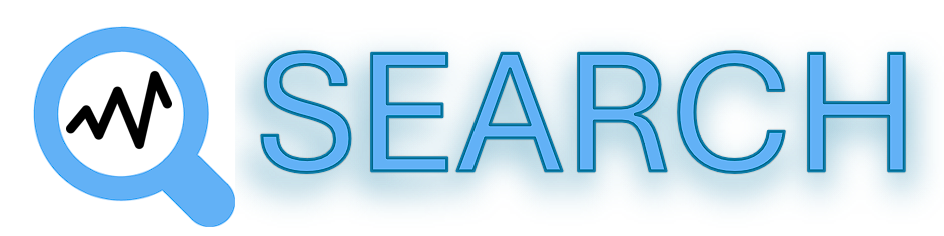 U32                 4.4 	       22.2	            73.4
U16                 4.4 	       22.2	            73.4
U8                   4.4 	      22.2	            73.4
U4                   4.4 	       25.0	            70.6
13
Error with Reduced Bits Per Bins ​
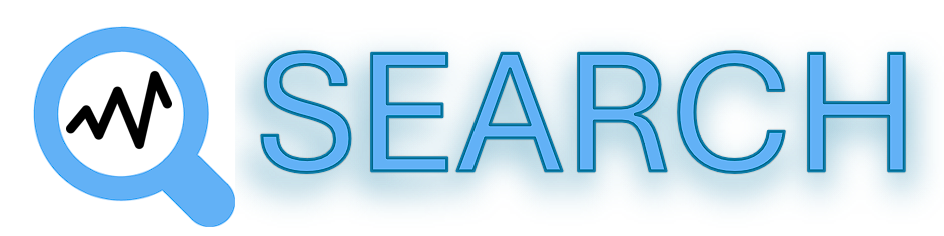 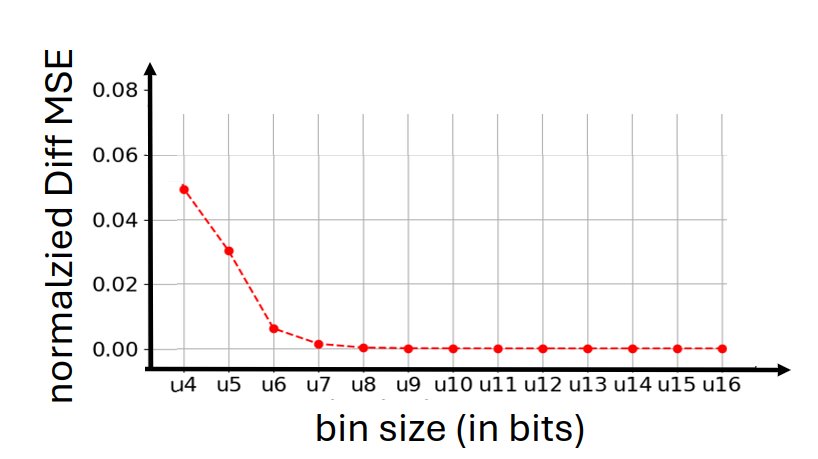 14
Per-flow memory overhead
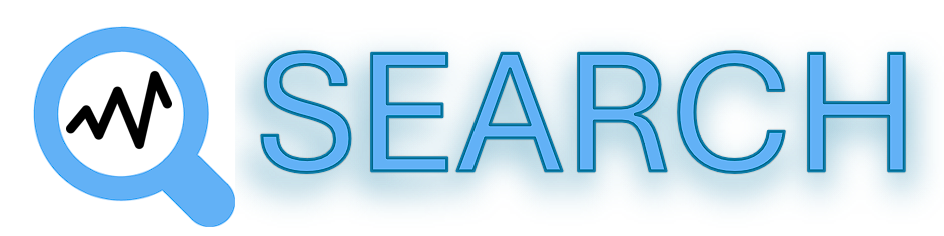 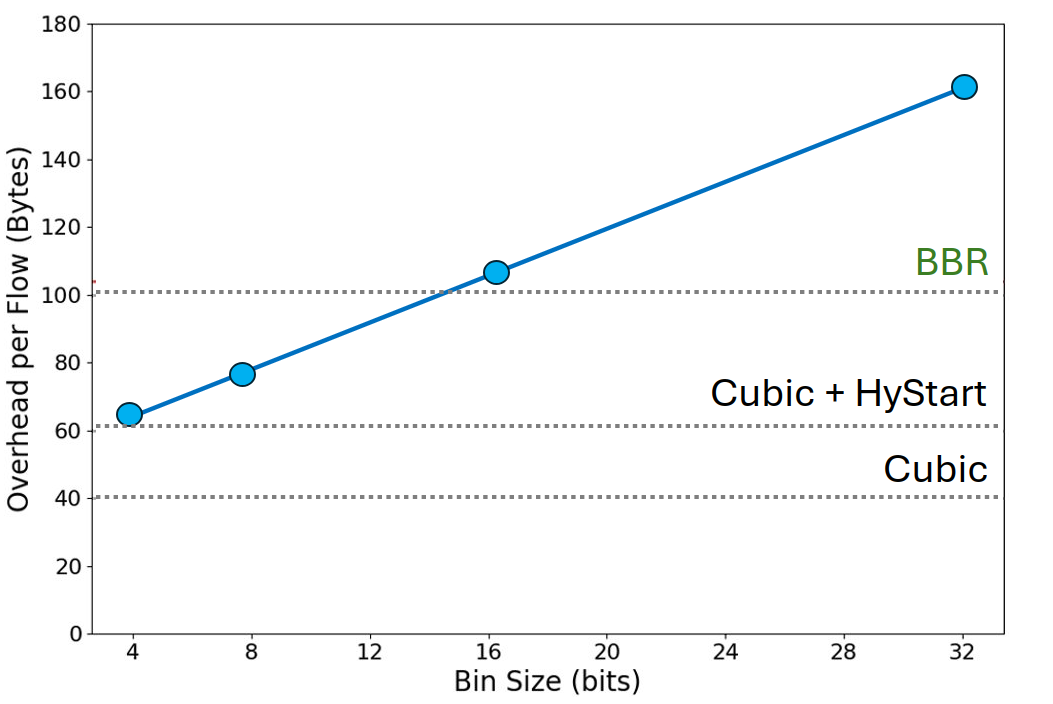 15
[Speaker Notes: 100 Bytes is threshold for linux]
Conclusion
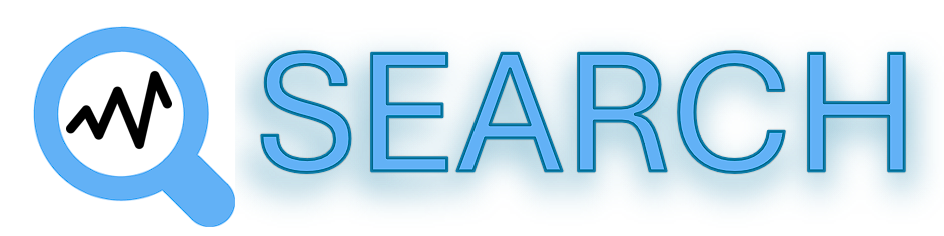 Proposed Solution
Apply bit-shifting to compress delivered byte values in bins.
Scale all stored + incoming values dynamically.
Preserve relative accuracy for comparing delivery trends.
Evaluation Highlights
Replace u32 with u16 even u8 bins.
 Minimal accuracy loss and Major memory savings.
16
Future Work
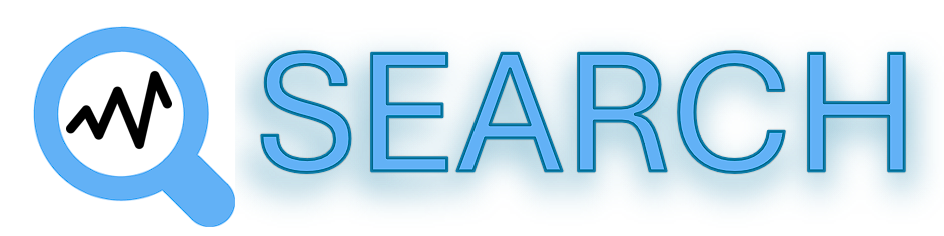 SEARCH in other stacks.
Evaluate on other networks: WiFi, 5G, LEO, RTT variants.
Use SEARCH to report chokepoint bitrate to application.
17
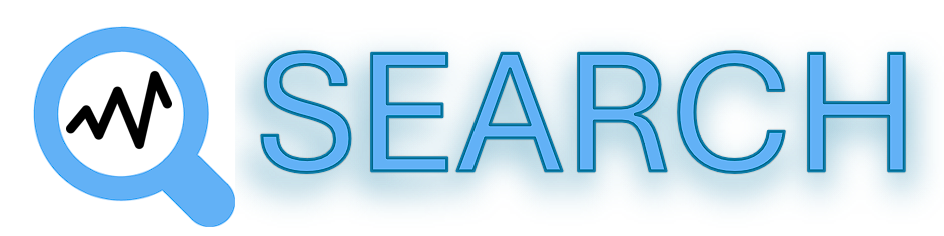 Thank you for your attention!
Reducing Per-flow Memory Use in TCP SEARCH
May 30, 2025
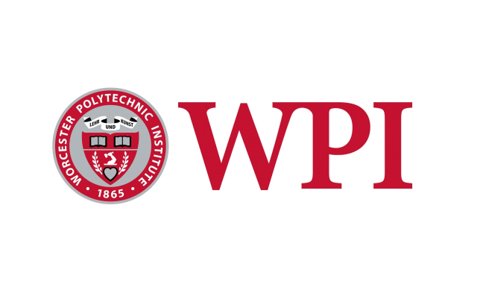 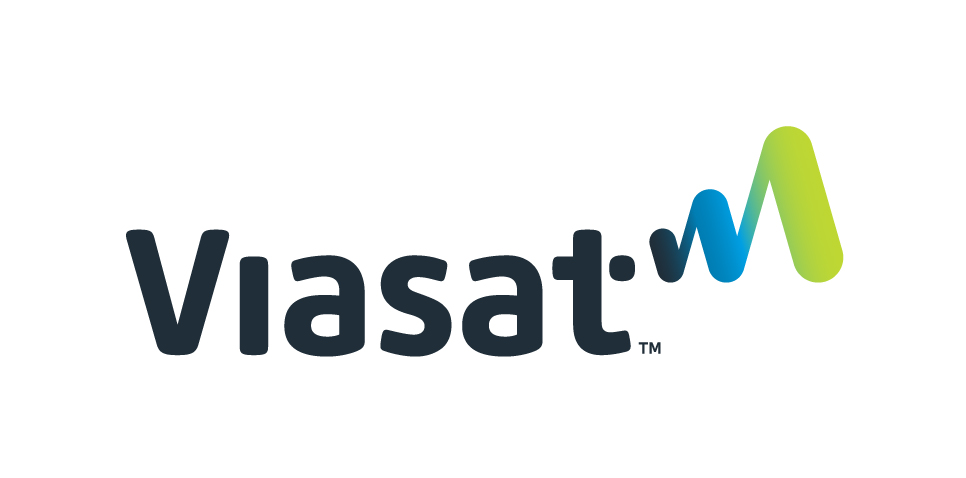 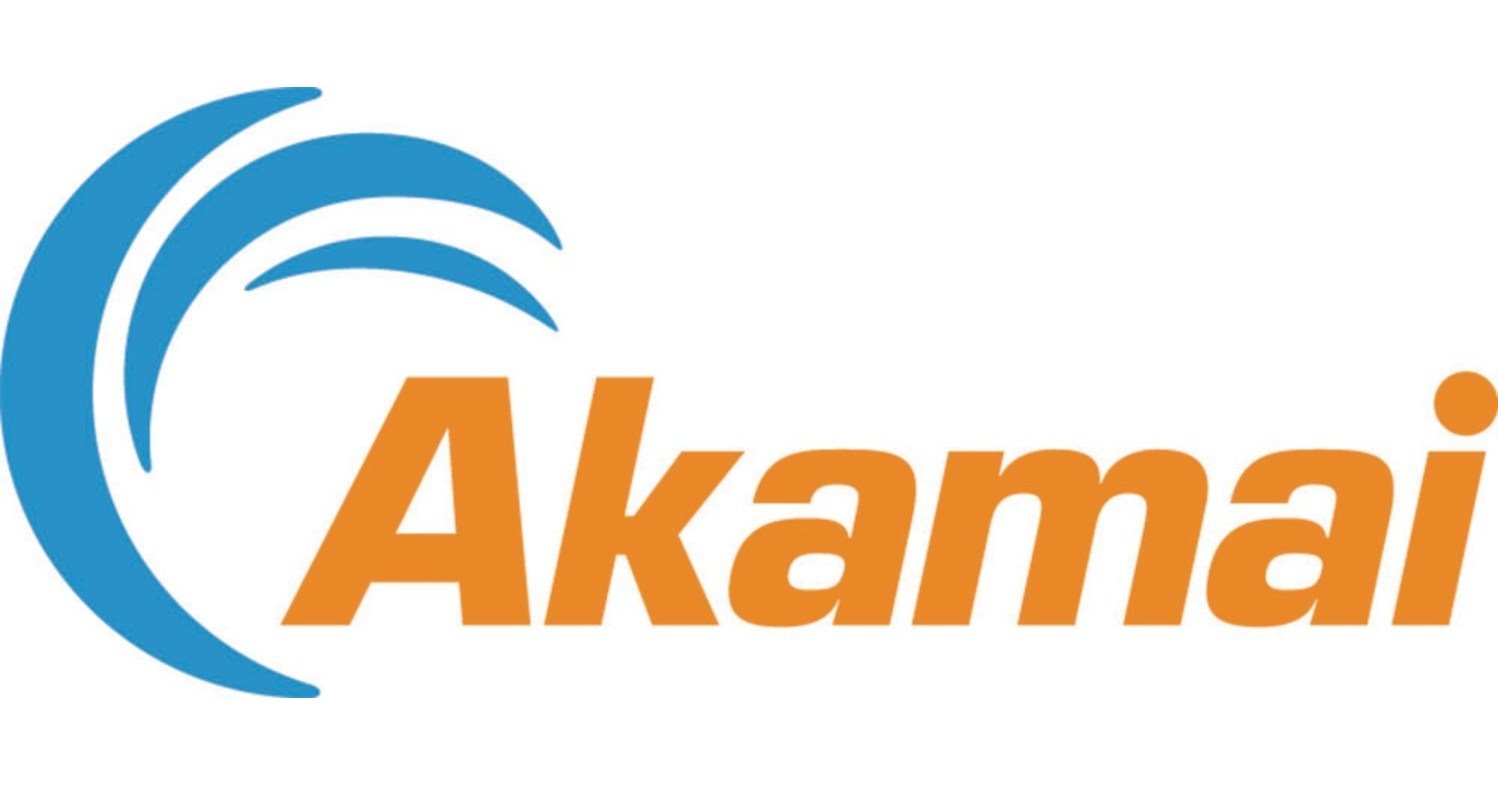 Jae Chung
Feng Li
Benjamin Peters
Maryam Ataei
Mark Claypool
Amber Cronin
18
The 26th IEEE International Symposium on a World of Wireless, Mobile and Multimedia Networks (WoWMoM)
Appendix
19
Dynamic bit shifting  Algorithm
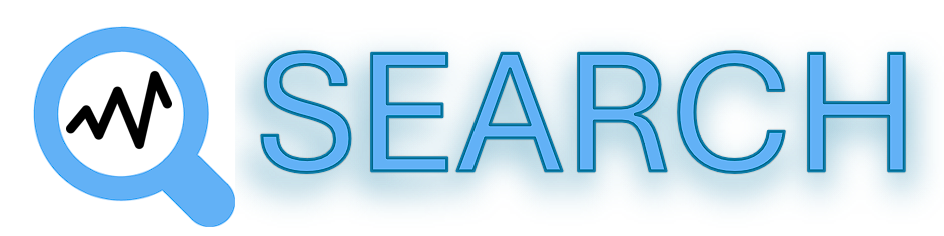 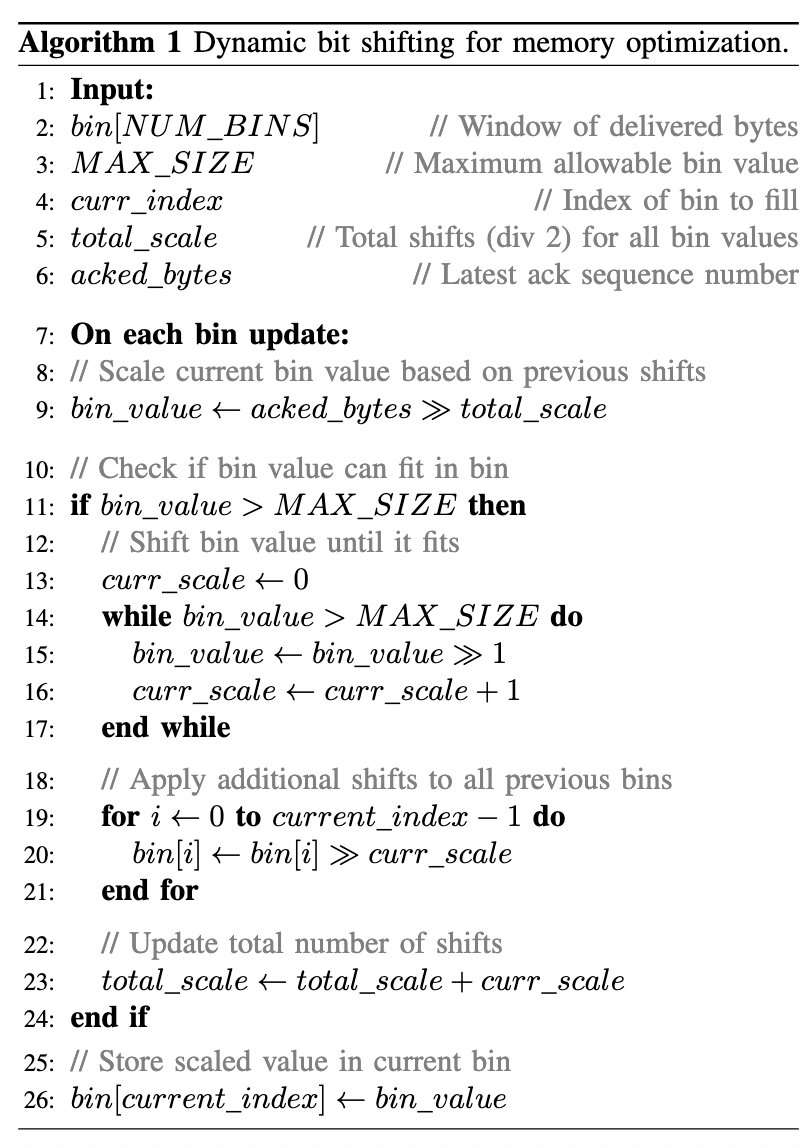 20
20
SEARCH Overview
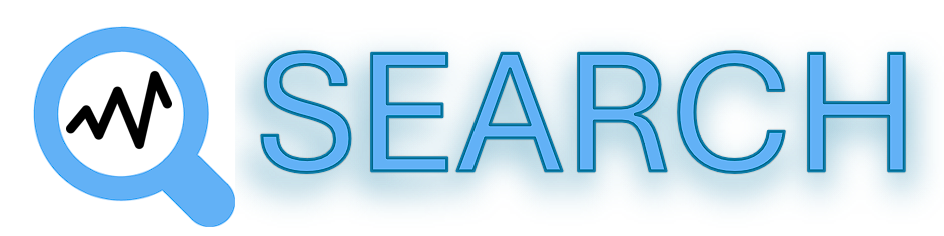 curr_delv
prev_delv
8a
diff = 2 prev_delv – curr_delv
capacity
4a
normalized diff = diff / 2 prev_delv
2a
delivered bytes
a
t1
t2
t6
t3
t4
t5
21
Round-trip time
[Speaker Notes: access to server side data]
Window size analysis
Calculate Window Size from RTT Frequency Characteristics by FFT analysis:

Periodic cycle = 1/ Primary peak in FFT

Window size = Periodic cycle / min_rtt
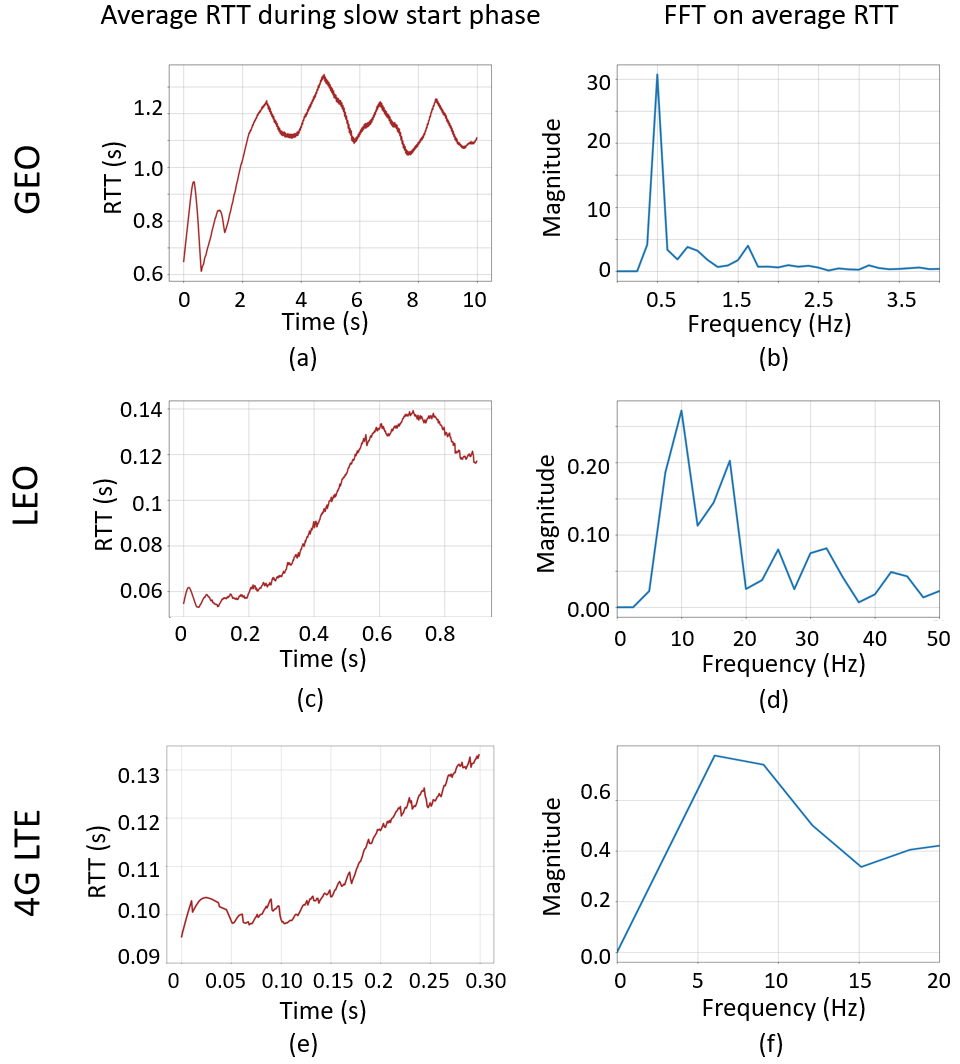 Viasat: 	min_rtt = 600 ms	 primary pick = 0.5 Hz

 	Window size = 2 / 0.6 ≈ 3.33 RTTs

Starlink:	min_rtt = 30 ms	 primary peak = 10 Hz
	
	Window size = 0.1 / 0.03 ≈ 3.33 RTTs

LTE:	min_rtt = 60 ms	primary peak = 6 Hz

	Window size = 0.17 / 0.06 ≈ 2.8 RTTs
Default window size = 3.5 × min RTT
22
Number of window bins and additional bins
Starlink
Viasat
LTE
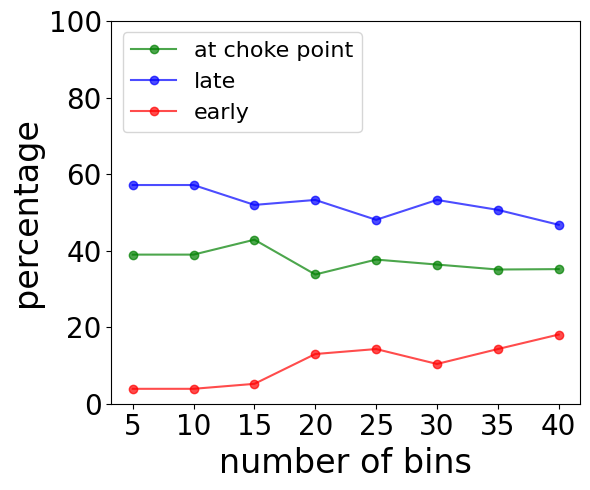 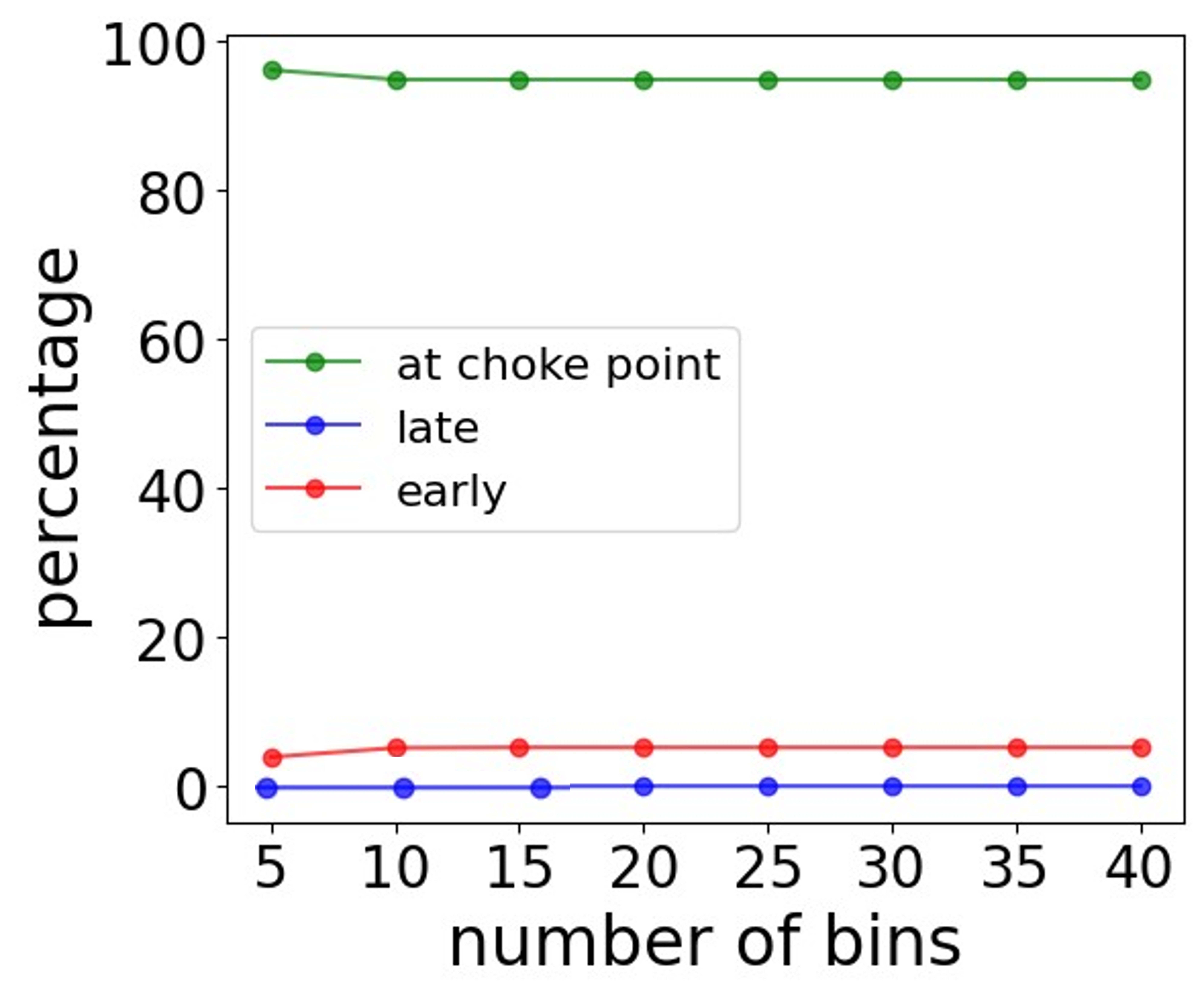 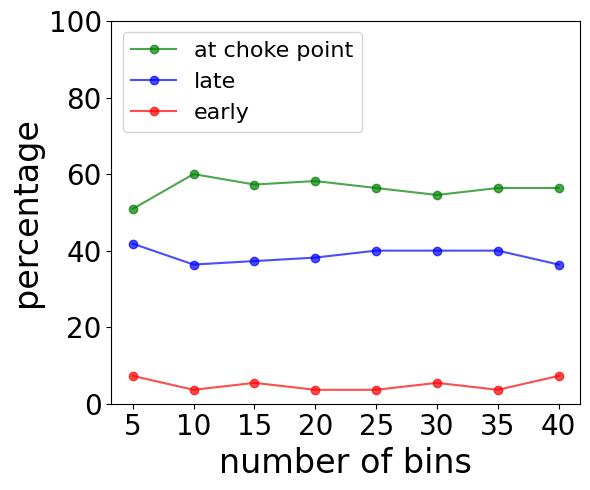 Default number of bins = window bins + extra bins = 25
Use the ratio of Max RTT during slow start / initial RTT
1.0

0.8

0.6

0.4

0.2

0.0
1.0

0.8

0.6

0.4

0.2

0.0
1.0

0.8

0.6

0.4

0.2

0.0
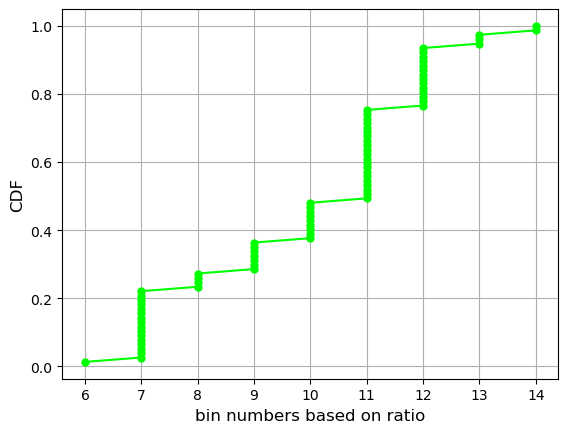 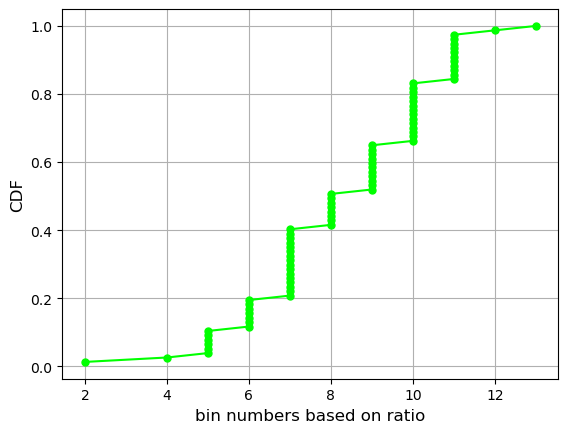 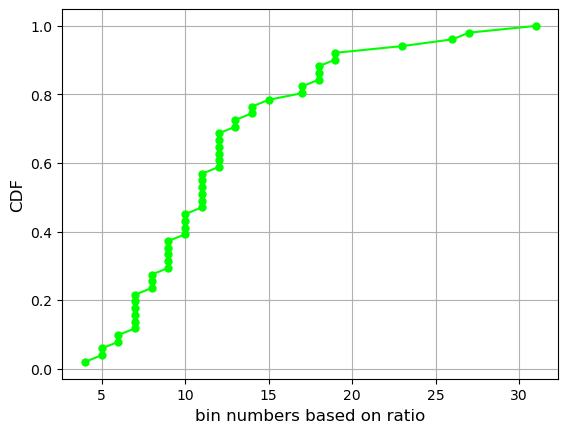 CDF
CDF
CDF
5          10        15        20        25        30
2          4          6          8         10        12
6      7      8       9     10    11    12    13    14
Number of extra bins
Number of extra bins
Number of extra bins
23
Number of window bins and additional bins
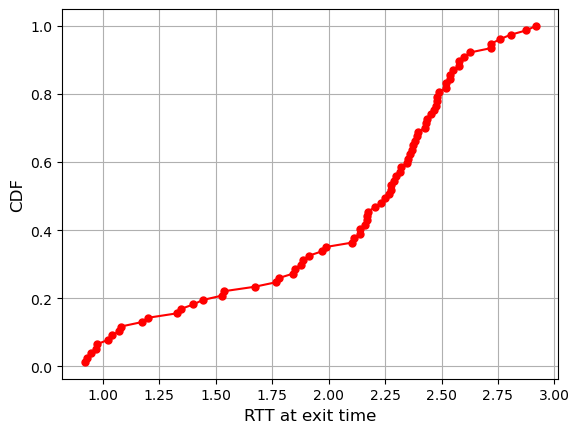 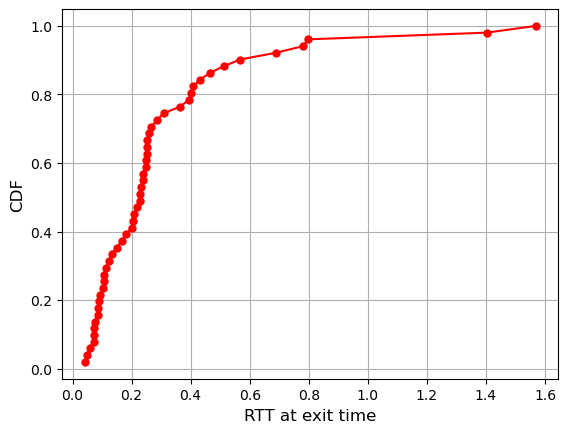 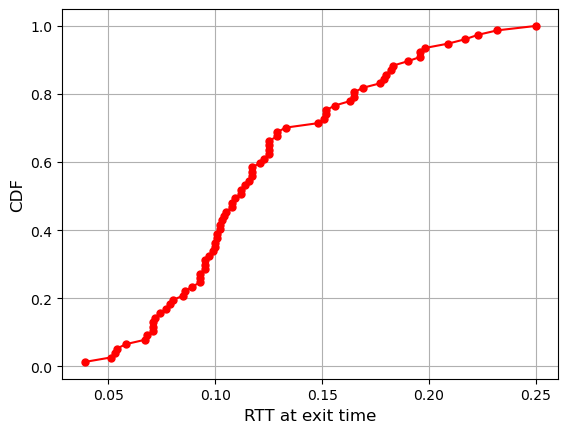 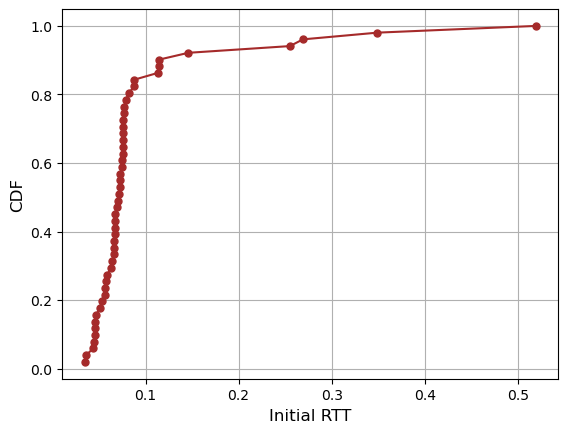 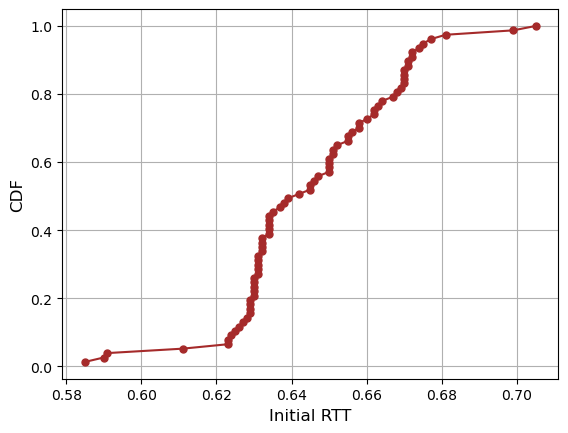 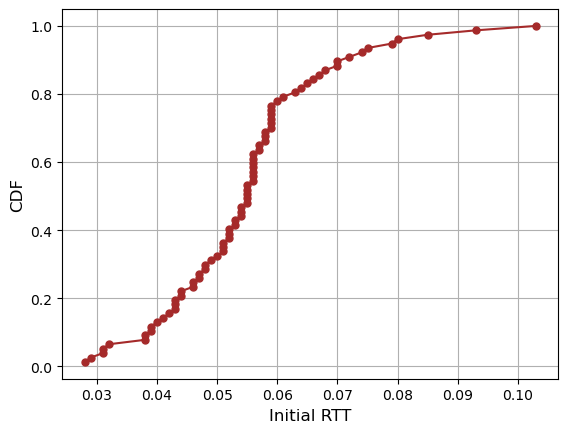 24
Number of window bins and additional bins
Starlink
LTE
Viasat
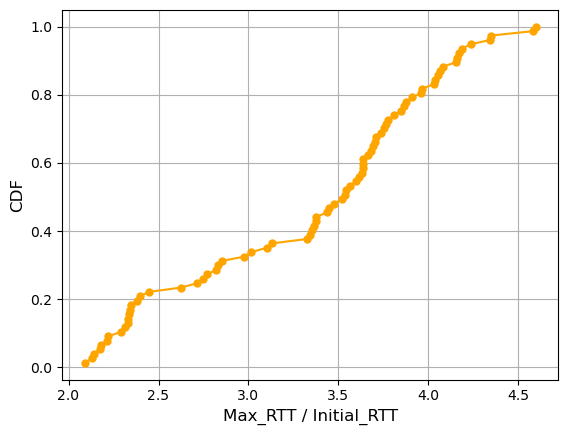 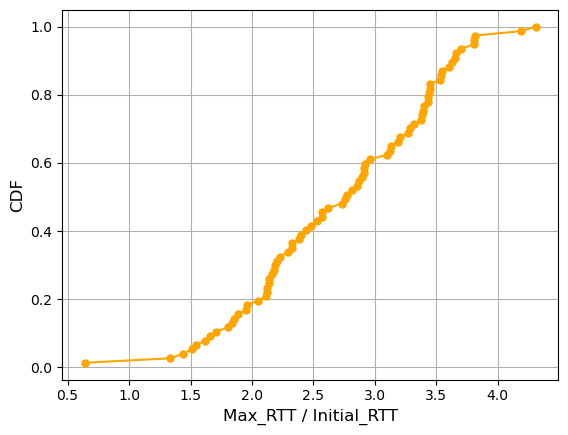 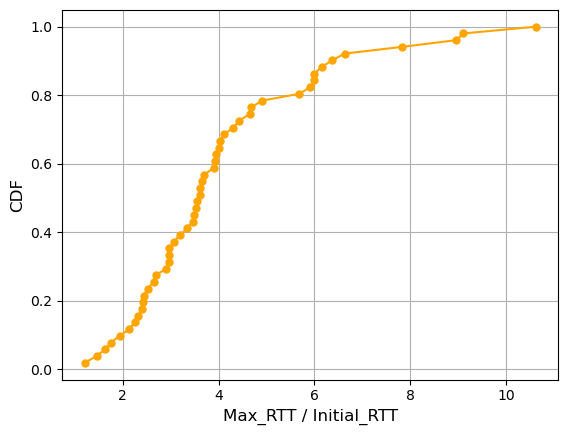 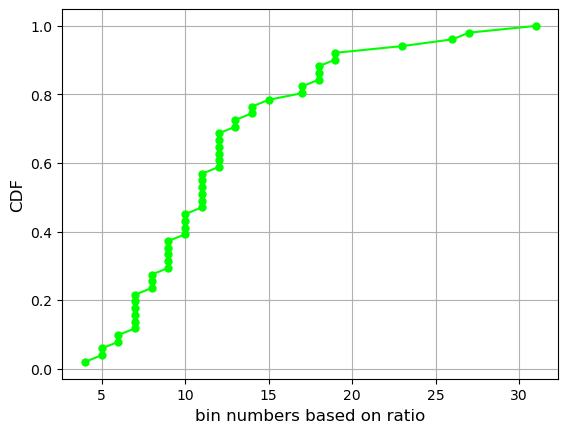 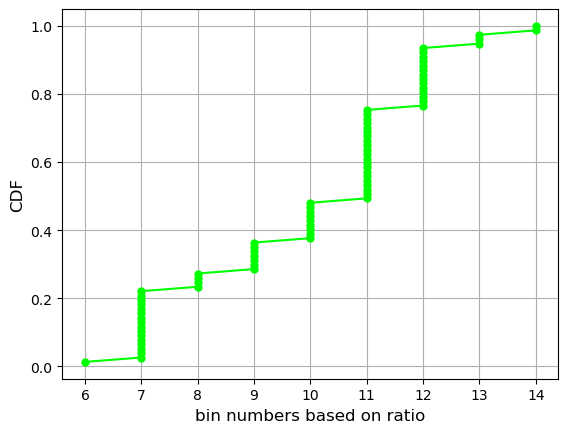 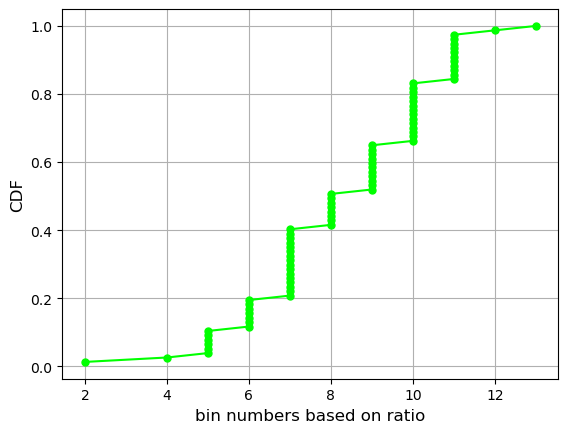 25
Threshold analysis
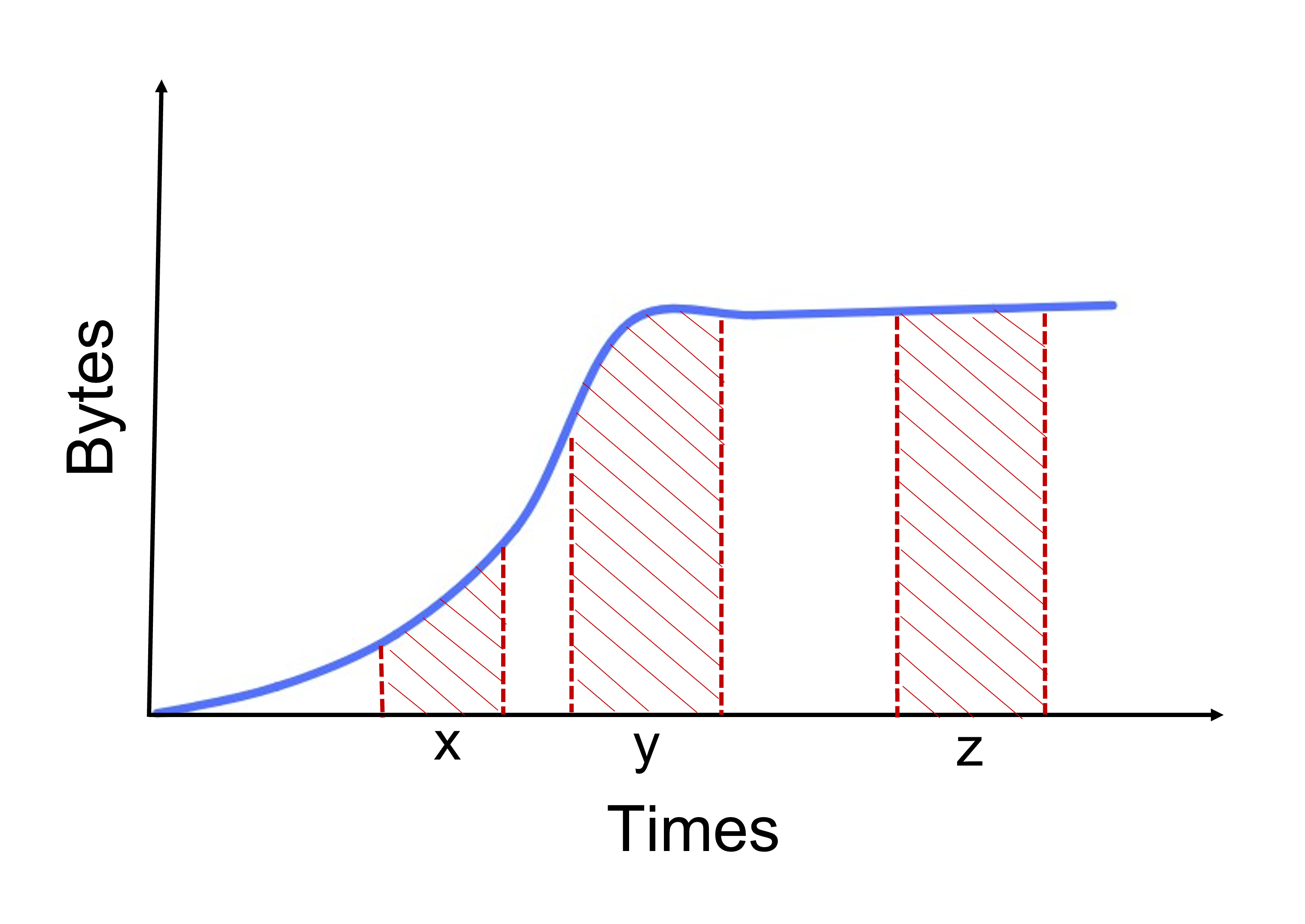 26
Threshold analysis
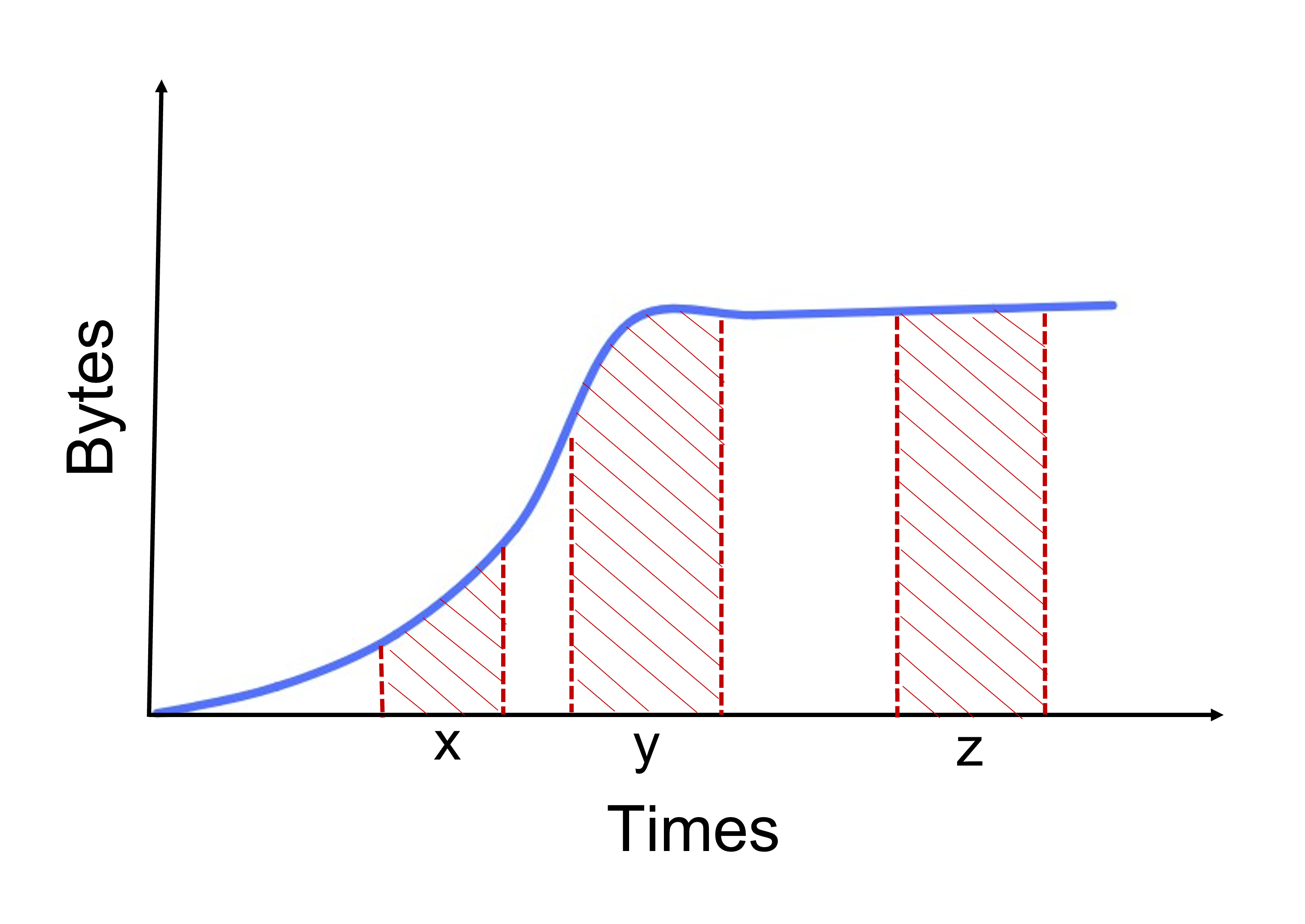 X: r < c        (where r is the round, c is the capacity round):


2x, 2x+1, …, 2r-1, 2r    ….
W
C after window
r
Y: (r –w) < c < r:


2x, 2x+1, …, 2c, 2c    …
w
r
C 
within  window
Z: c < (r – w) :

….     2c, 2c, …, 2c, 2c
w
r
C before window
27
Threshold analysis
X
Y
Z
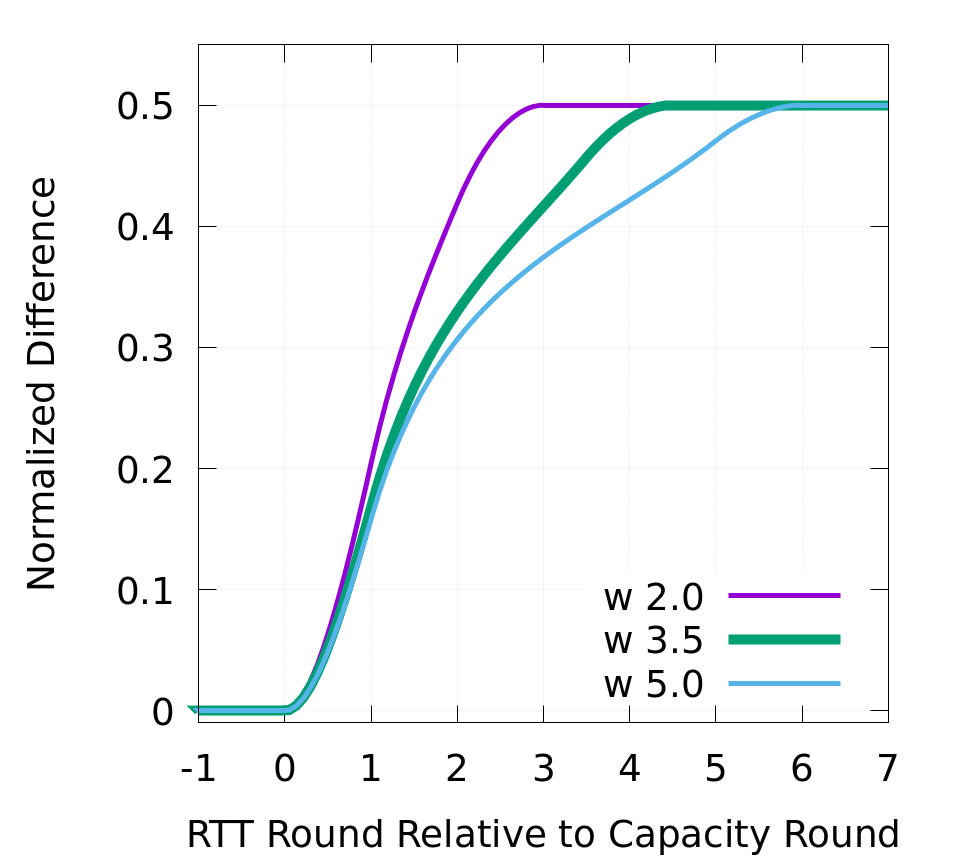 Default window size = 0.35
28
SEARCH Overview
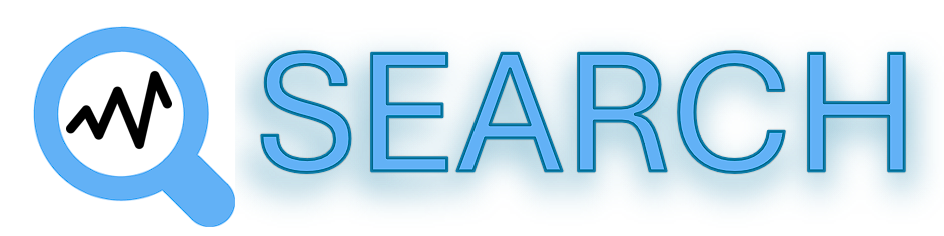 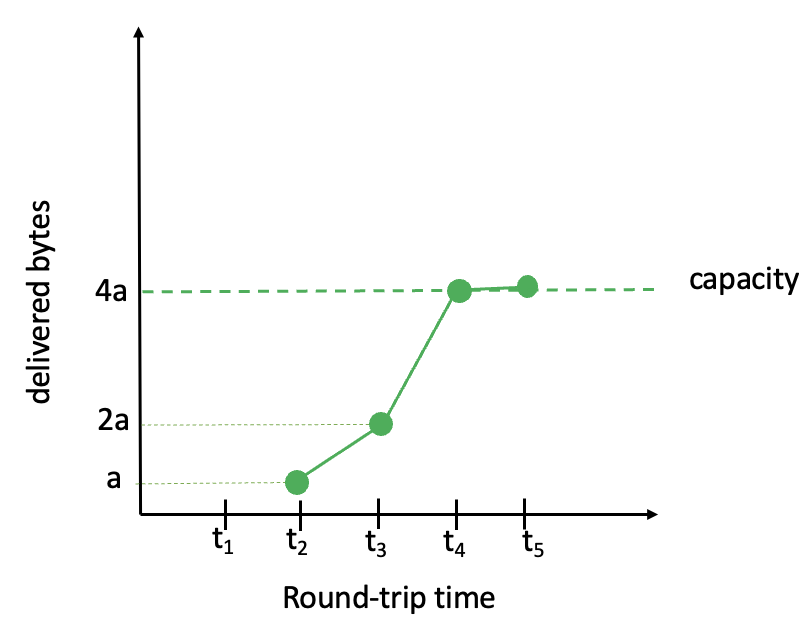 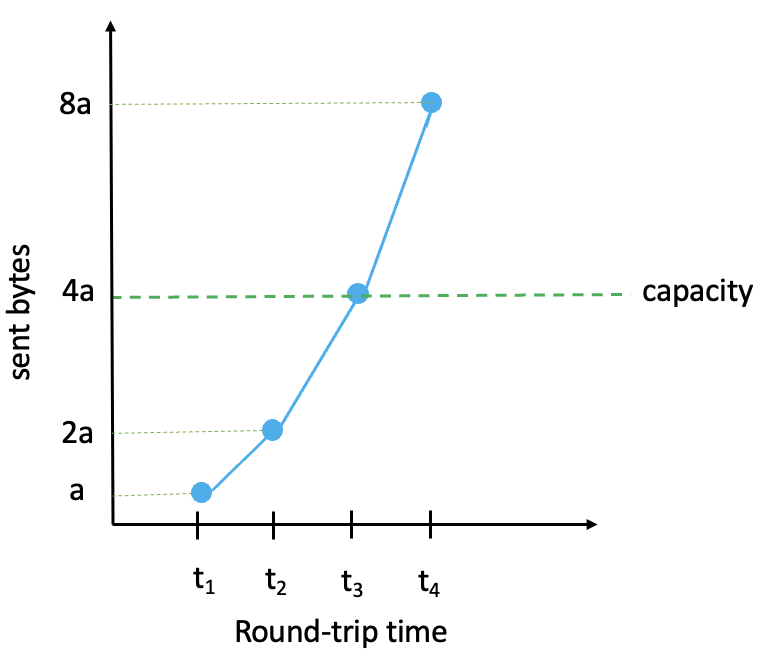 capacity
8a
4a
2a
a
t4
t1
t2
t5
t3
t6
curr_delv
prev_delv
delivered bytes
diff = 2 prev_delv – curr_delv
threshold
difference
normalized diff = diff / 2 prev_delv
0
t1
t2
t5
t3
t4
Round-trip time
29
Round-trip time
SEARCH Overview
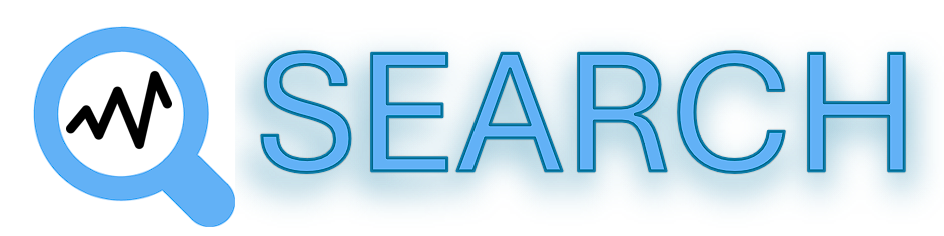 Maintains sliding window, 3.5 × initial RTT. 
Need to keep historical data to compute prev_window .
Total of 25 bins, each storing ACKed bytes for a fixed interval. 
curr_window and prev_window identified by bin indices. 
prev_window offset by 1 RTT from curr_window.
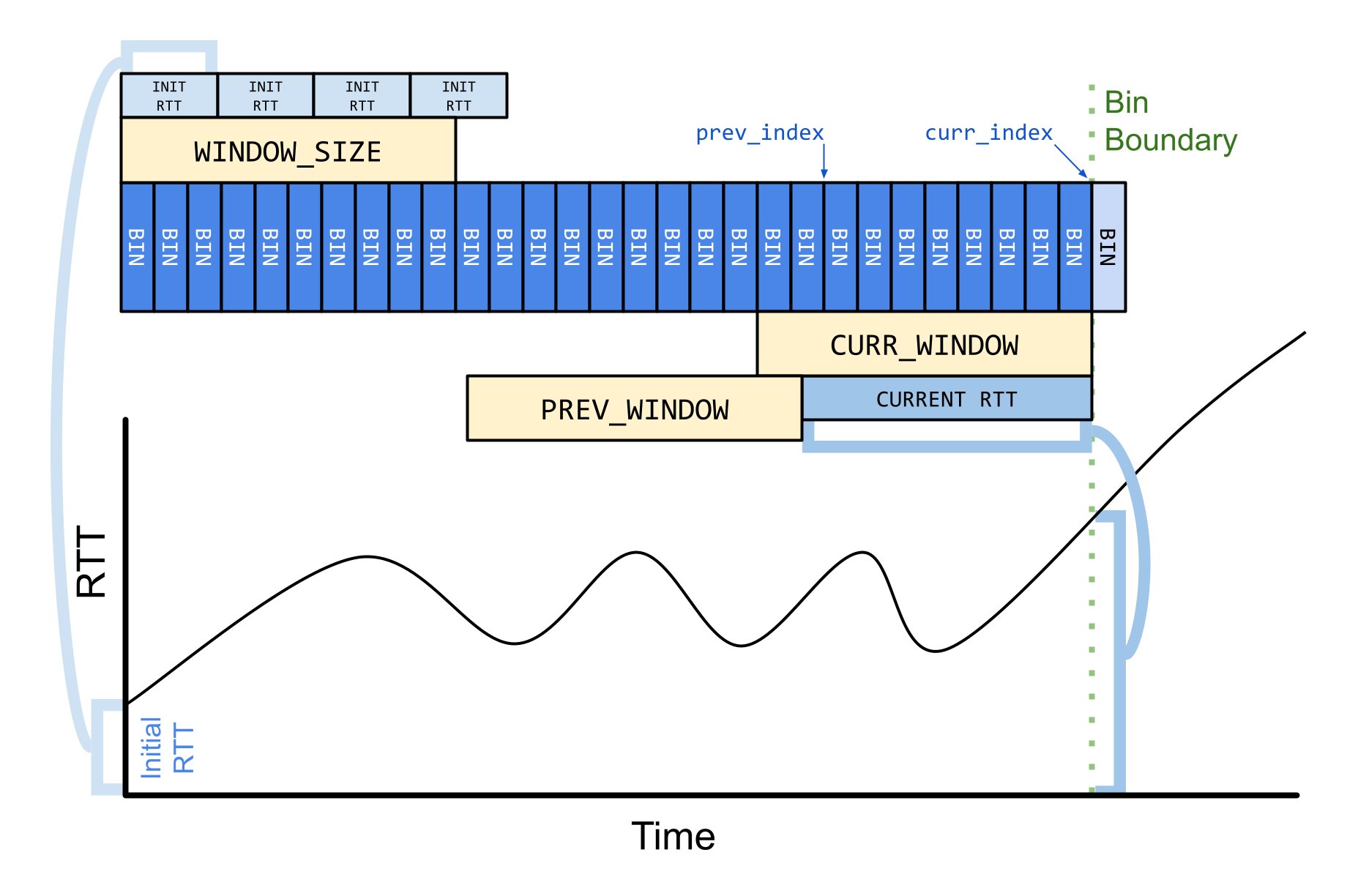 30